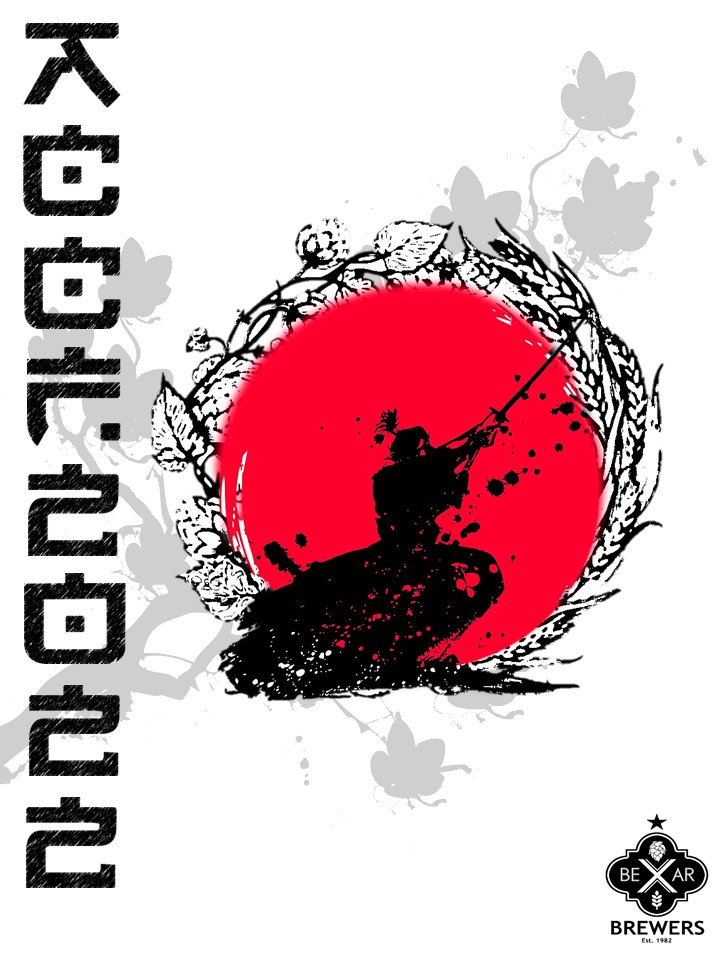 Paler Than Markus’ Thighs(22 Entries)
1st –    Eric Heinz & Kyle Autry- NINJA
Soft Top Premium Lager
American Lager
2nd –   Fritz Schanz – Denton County Homebrewers Guild
Stearman's American Light Lager
American Light Lager
3rd –   Scott Koehler – NINJA 
Beecks’ 
International Pale Lager
Darker Than Markus’…. (10 entries)
1st –    Fritz Schanz- North Texas Homebrewers Assoc.
Stearman’s Altbier
Altbier
2nd –  Jerrett Long & John Bates-Horsemen of the Hopocalypse 
Amber Is the Color of Your Energy 
Czech Amber Lager
3rd –   Chris Daily- San Antonio Cerveceros
Arriba Arriba 
International Amber Lager
Fruit and Spiced Mead (14 entries)
1st –    Cindy Oberlin - NINJA
Hail Mary
Spice, Herb, or Vegetable Mead
2nd –   Bill Boyer - North Georgia Malt Monkeys
Arthur King Of The Britons 
Pyment
3rd –   Bill Boyer - North Georgia Malt Monkeys
What Is Your Quest?
Melomel
Does Cold IPA Exist? (17 entries)
1st –    David Rogers – North Side Alers
All American
American IPA
2nd –   David Rogers – North Side Alers
Mosaic IPA
American IPA
3rd –   Fernando Mireles – Cervezatlan
Hazytlan
Hazy IPA
Some like it Wild (11 Entries)
1st –    Douglas Hicks - North Texas Homebrewers Assoc.
My Wife Says This Is The Winner
Berliner Weisse
2nd –   James Cain, Travis Bullock & Markus Haas – Bexar Brewers
Were all pink on the inside
Fruit Lambic
3rd –   Fritz Schanz - Denton County Homebrewers Guild
Stearman's Brown Brett Beer
Brett Beer
English-ish (15 entries)
1st –    Jeff Oberlin - NINJA
Premium Husky
Best Bitter
2nd –   Jeff Oberlin - NINJA
Lap Dog
Dark Mild
3rd –   Andy Scherzinger - Cane Island Alers (CIA)
Bowler Beer 
Scottish Export
Sprockets Euro Lager (20 entries)
1st –    Jeff Oberlin - NINJA
Boilermaker Pils 
German Pils
2nd –   Jeff Oberlin - NINJA
Fast Eddie
Czech Pale Lager
3rd –   Fritz Schanz - Denton County Homebrewers Guild
Stearman's German Pils 
German Pils
James Hates Wheat Beers Nevada (14 entries)
1st –    Brian Winter – Bexar Brewers
Glencrest Hefe-Weizen 
Weissbier
2nd –   Jeff Oberlin - NINJA
The Ares Trail 
American Wheat Beer
3rd –  David Rogers – North Side Alers
Not A Weiss Choice 
Weissebier
Dark Sprockets Lagers (18 entries)
1st –    Jeff Oberlin - NINJA
Purdue Pride 
Munich Dunkel
2nd –   Megan Kulcak - Bay Area Mashtronauts
Munich Dunkel 
Munich Dunkel
3rd –    Will Lovell - The Brü Club
Dark
Czech Dark Lager
Bloated Liver Award
Chris Nicholson – 80 entries
James Cain – 76 entries
Lars Rienhart – 60 entries
Strong Euro Trash (19 entries)
1st –    Andy Scherzinger - CIA
Eis To Be Bock 
Eisbock
2nd –   David Rogers – North Side Alers
Wee Heavy
Wee Heavy
3rd –   Chris Daily  - San Antonio Cerveceros
Lagertron
Doppelbock
Belgian, Hammy and so Refreshing (13 entries)
1st –    Douglas Hicks - North Texas Homebrewers Association
Beepa Beepa Yeah
Belgian Pale Ale
2nd –   Michael Myers - Horsemen of the Hopocalypse
Sunshine On A Cloudy Day
Witbier
3rd –   Wesley Kulcak - Bay Area Mashtronauts
Belgian Wit
Witbier
Almost Malty Enough for Brian (9 Entries)
1st –    David Rogers – North Side Alers
Vienna Sausage
Vienna Lager
2nd –   Jeff Oberlin - NINJA
The Monkey
Vienna Lager
3rd –   Eric Heinz & Kyle Autry - NINJA
Flatoberfest
Märzen
Lightly Malty Euro Lagers (11 entries)
1st –    Andy Scherzinger - CIA
What the Helle Is Ollie Doing?!
Helles Bock
2nd –   Brian Winter – Bexar Brewers
Glencrest Pilsner
Czech Premium Pale Lager
3rd –   Lars Reinhart – Bexar Brewers
Wrexpert Brewing - Helles Bock
Helles Bock
Dark and Stormy (18 entries)
1st –    Sam Hoopes - NINJA
Toast & Oats
Oatmeal Stout
2nd –   Sam Hoopes - NINJA
Sweet Sonya 
Sweet Stout
3rd –   Fritz Schanz - Denton County Homebrewers Guild
Stearman's Irish Stout
Irish Stout
Lowish ABV Belgian (14 entries)
1st –    Chris Daily – San Antonio Cerveceros 
En Garde
Bière de Garde
2nd –   Douglas Hicks - North Texas Homebrewers Association
Saison Grande
Saison
3rd –   Eric Heinz & Kyle Autry - NINJA
Monk Food
Belgian Single
HM –   James Cain, Travis Bullock & Markus Haas – Bexar Brewers
Frenchie’s Reveng
Saison
I Hate Myself Belgian Beers (22 entries)
1st –    Joel Cervantes - Bay Area Mashtronauts
Remington Hazard
Belgian Dubbel
2nd –   James Cain, Travis Bullock & Markus Haas – Bexar Brewers
Rollin’ on Dubbs
Belgian Dubbel
3rd –   Eric Heinz & Kyle Autry – NINJA
Ardennes Ale
Belgian Strong Dark Ale
Is that Frankensense I Smell? (15 entries)
1st –    Carl Teachey - Winston-Salem Wort Hawgs Homebrew Club
Burk Lime
Fruit Beer
2nd –   Fritz Schanz – Denton County Homebrewers Guild 
Stearman's Winter Seasonal Ale
Winter Seasonal Beer
3rd –   Chris Daily - San Antonio Cerveceros
Smooth Like Butter
Spice, Herb, or Vegetable Beer
Other Mead (17 Entries)
1st –  Jeff Oberlin - NINJA
Dastardly Curious
Semi-Sweet
2nd –    Bill Boyer - North Georgia Malt Monkeys
Sir Galahad the Pure - Lemon/princess Tree
Dry Mead
3rd –   Jerrett Long & John Bates - Horsemen of the Hopocalypse
Sweet Child Of Mine
Sweet Mead
'Amburger and Fries (15 Entries)
1st –  Thomas Musquiez - San Antonio Cerveceros
Ks Brown
American Brown Ale
2nd –    Terry Olinger - North Texas Homebrewers Association
Irish Spouse
Irish Red Ale
3rd –   Mark Rendon - North Texas Homebrewers 
American Brown Ale 
American Brown Ale
Haze Bros Not Allowed (15 entries)
1st –    David Rogers – North Side Alers
Dirty Blonde
Blonde Ale
2nd –   Mark Rendon– North Texas Homebrewers Association
British Golden Ale	
British Golden Ale
3rd –   John Skelton - Horsemen of the Hopocalypse
Texas Wildfire Blonde 
Blonde Ale
Stout and Portly Beers (16 Entries)
1st –    Jerrett Long & John Bates - Horsemen of the Hopocalypse
All Dark On the Port Side 
American Porter
2nd –    Fritz Schanz - Denton County Homebrewers Guild
Stearman's American Porter 
American Porter
3rd –    Fritz Schanz - Denton County Homebrewers Guild
Stearman's Imperial Stout 
Imperial Stout
Smokey and the Band-aid (7 Entries)
1st –    Jeff Oberlin- NINJA
Hailey Magic 
Classic Style Smoked Beer
2nd –    Fritz Schanz - Denton County Homebrewers Guild
Stearman's Piwo Grodziskie 
Piwo Grodziskie
3rd –    John Black
Cigars and Whiskey 
Classic Style Smoked Beer
Other adjuncts (20 Entries)
1st –    Sam Hoopes- NINJA
Avenge Me Bbris 
Specialty Wood-Aged Beer
2nd –    Sam Hoopes- NINJA
Avenge Me Wood Aged 
Wood-Aged Beer
3rd –    Gary Casey - Big Country Homebrewers Association
Beer Brandy the 6th 
Mixed-Style Beer
InCider Information (22 Entries)
1st – Jeff Oberlin - NINJA
Husky Drool
Specialty Cider/Perry
2nd –    Jerrett Long & John Bates
Like Warm Apple Pie
Ice Cider
3rd –   Jeff Oberlin - NINJA
King Andrei
Cider with other fruit
BEST OF SHOW BEER
Jeff Oberlin - NINJA
Purdue Pride
Munich Dunkel
Honorable Mention
Jeff Oberlin –NINJA-
 Premium Husky-Best Bitter
Sam Hoopes- NINJA-  Toast & Oats – Oatmeal Stout
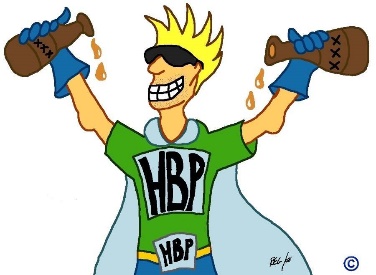 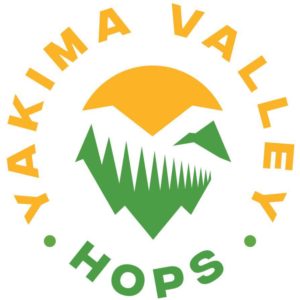 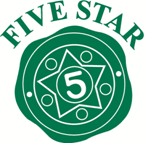 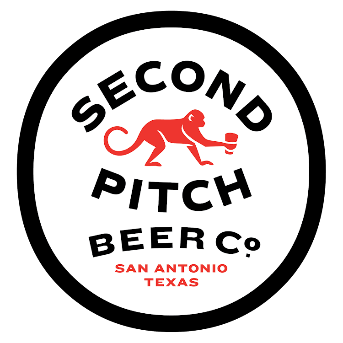 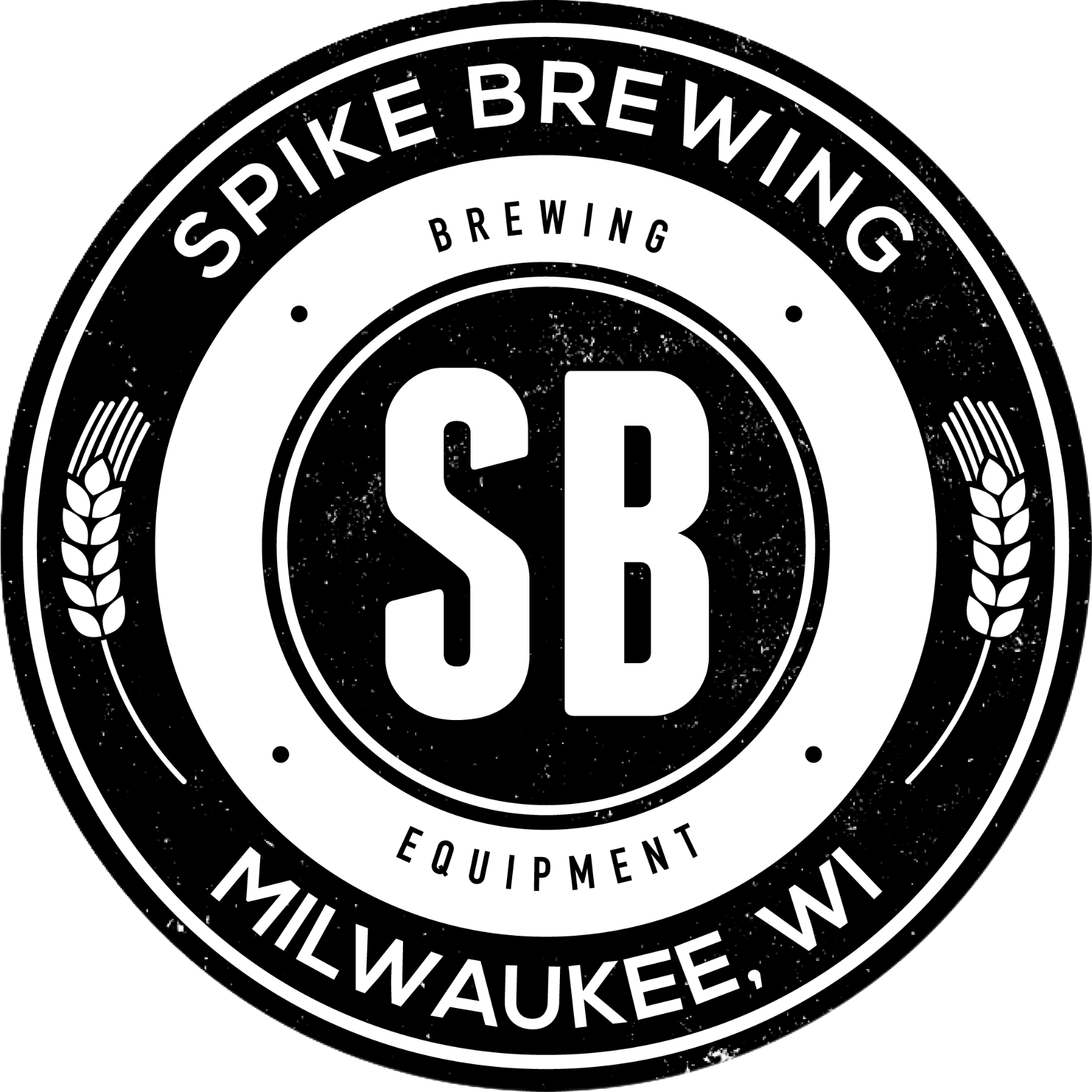 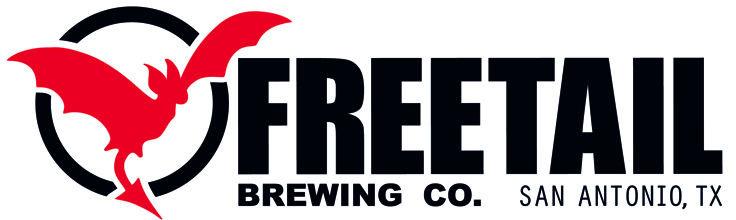 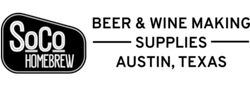 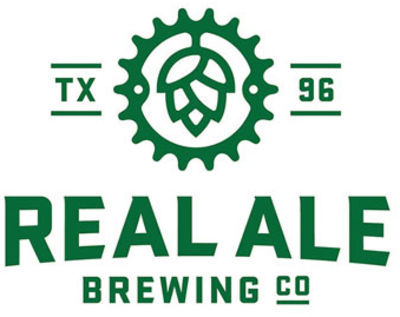 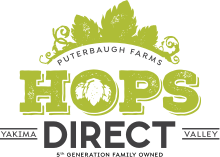 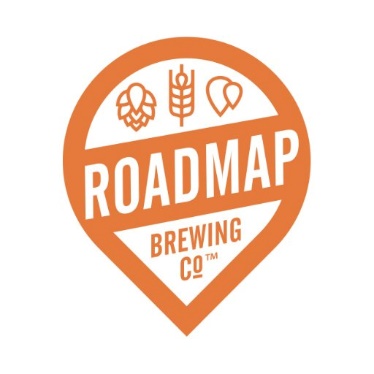 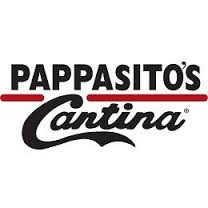 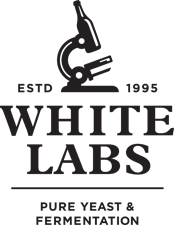 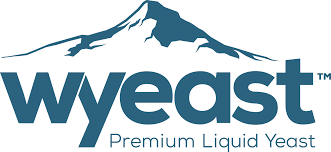 Special Thanks
Bexar Brewers Officers and Volunteers, especially:
Brian Winter
Aaron Shakocius
Nial Eastman
Phillip MacIntyre
Lars Reinhart
Justin Lowen
Brian Tarver
Travis & Amanda Bullock
Chris Nicholson
Joe Ullo
Jason Davis and the Freetail Crew
Dustin Baker and the Roadmap Crew
and all of our Volunteers and Sponsors.
THANK YOU FOR SUPPORTING THE ALAMO CITY CERVEZA FEST!